Requisitos de evaluación de riesgos, control y seguimiento en la Guía Uniforme
Presentado por:
Ivonne Jaime, departamento de educación de ee.uu.
Candace Ferguson y Latoya DaNsby, centro T4pA

21 de septiembre de 2023, 9:00 A.M. – 12:00 P.M.
Orden del día
Pizarra [Sugerencias]
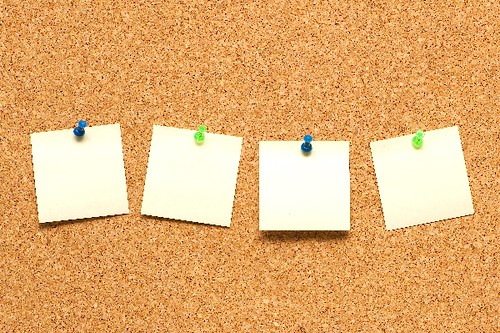 ¿Qué más quisiera saber sobre cómo elaborar una evaluación de riesgos o realizar un evento de control?
El Departamento de Educación de Puerto Rico (DEPR) utilizará esta información para elaborar futuras capacitaciones.
Conocer a los participantes
Indiquen con su mano si está de acuerdo con las siguientes declaraciones. Un puño cerrado significa que no han participado, y una mano abierta significa que han participado en las actividades que se enumeran a continuación.

Yo participé en … 
La elaboración de uno o más planes de trabajo del DEPR. 
La elaboración de una(s) evaluación(es) de riesgos del DEPR.
La elaboración de un plan de control.
La supervisión de planes de trabajo.
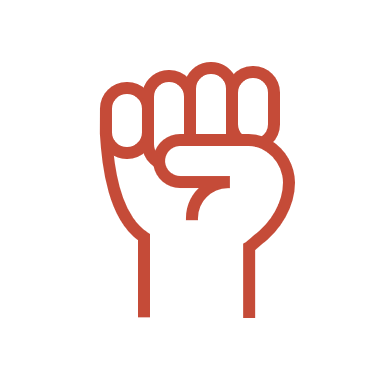 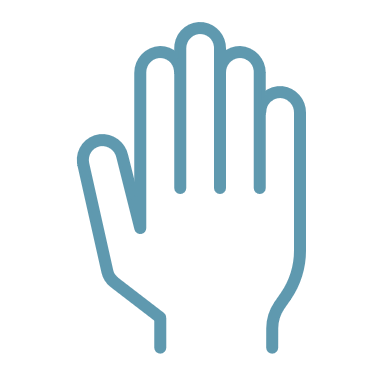 No participé
Participé
(ACTIVIDAD) Explorar la Guía Uniforme
eCFR: 2 CFR Parte 200 — Requisitos administrativos uniformes, principios de costos y requisitos de auditoría para adjudicaciones federales

www.ecfr.gov
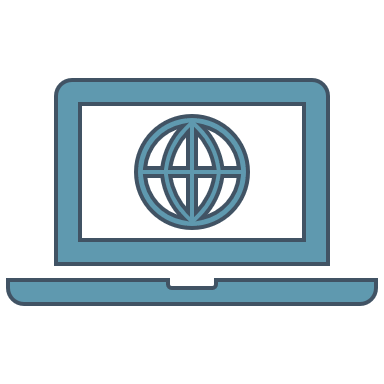 Secciones importantes sobre el control en la Guía Uniforme
§ 200.329(a) Control por parte de la entidad no federal.
§ 200.332 Requisitos para las entidades intermediarias.
§ 200.332(b) Riesgo del sub-beneficiario
§ 200.332(d) Control
§ 200.332(e) Uso del riesgo para informar el control
§ 200.208 Condiciones especificas.
Comprensión de los requisitos en la guía uniforme
Puntos a considerar
Guía Uniforme
Guía Uniforme § 200.332 Requisitos para entidades intermediarias.
(b) Evaluar el riesgo de incumplimiento de cada sub-beneficiario con los estatutos federales, las reglamentaciones y los términos y condiciones de la subvención con el fin de determinar el control apropiado del sub-beneficiario descrito en los párrafos (d) y (e) de esta sección, que puede incluir la consideración de factores como:
La experiencia del sub-beneficiario con las subvenciones iguales o similares;
Los resultados de auditorías anteriores, incluso si el sub-beneficiario recibe o no una Auditoría Única de acuerdo con la Subparte F de esta parte, y la medida en que una subvención igual o similar ha sido auditada como un programa importante; 
Si el sub-beneficiario tiene personal nuevo o sistemas nuevos o sustancialmente modificados; y
El alcance y los resultados del control de la agencia que entrega la subvención federal (p. ej., si el sub-beneficiario también recibe subvenciones directamente de una agencia federal).
Guía uniforme § 200.332 Requisitos para entidades intermediarias.
(d) Supervisar la gestión del sub-beneficiario según sea necesario para verificar que la subvención secundaria se está utilizando para los fines autorizados, en cumplimiento con los estatutos y reglamentos federales, y los términos y condiciones de la subvención secundaria; y que se alcancen los objetivos de desempeño de las subvenciones secundarias. La entidad intermediaria debe supervisar al sub-beneficiario así:
Revisar los informes financieros y de rendimiento requeridos por la entidad intermediaria.
Dar seguimiento y garantizar que el sub-beneficiario tome medidas oportunas y apropiadas sobre todas las deficiencias relacionadas con la adjudicación federal proporcionada al sub-beneficiario por la entidad intermediaria detectadas a través de auditorías, de revisiones in situ y de confirmación por escrito del sub-beneficiario, destacando el estado de las acciones planificadas o tomadas para abordar los hallazgos de la Auditoría Única relacionados con la subvención secundaria específica.
Emitir una decisión de gestión para los hallazgos de la auditoría aplicables relacionados únicamente con la subvención secundaria federal otorgada al sub-beneficiario por parte de la entidad intermediaria, según lo exige la § 200.251.
La entidad intermediaria es responsable de resolver los hallazgos de auditoría específicamente relacionados con la subvención secundaria y no es responsable de resolver los hallazgos transversales. Si un sub-beneficiario tiene un informe de Auditoría Única actual publicado en el Centro de Auditoría Federal y no ha sido excluido de recibir fondos federales (p.ej., ha sido inhabilitado o suspendido), la entidad intermediaria puede confiar en la agencia competente de auditoría del sub-beneficiario u organismo competente de supervisión para realizar el seguimiento de la auditoría y tomar decisiones de gestión relacionadas con los hallazgos transversales de acuerdo con la sección § 200.513(a)(3)(vii). Tal confianza no elimina la responsabilidad de la entidad intermediaria de conceder subvenciones secundarias que se ajusten a los requisitos específicos de la agencia y de la adjudicación, gestionar el riesgo a través del control continuo de las subvenciones secundarias y controlar el estado de los hallazgos que están específicamente relacionados con la subvención secundaria.
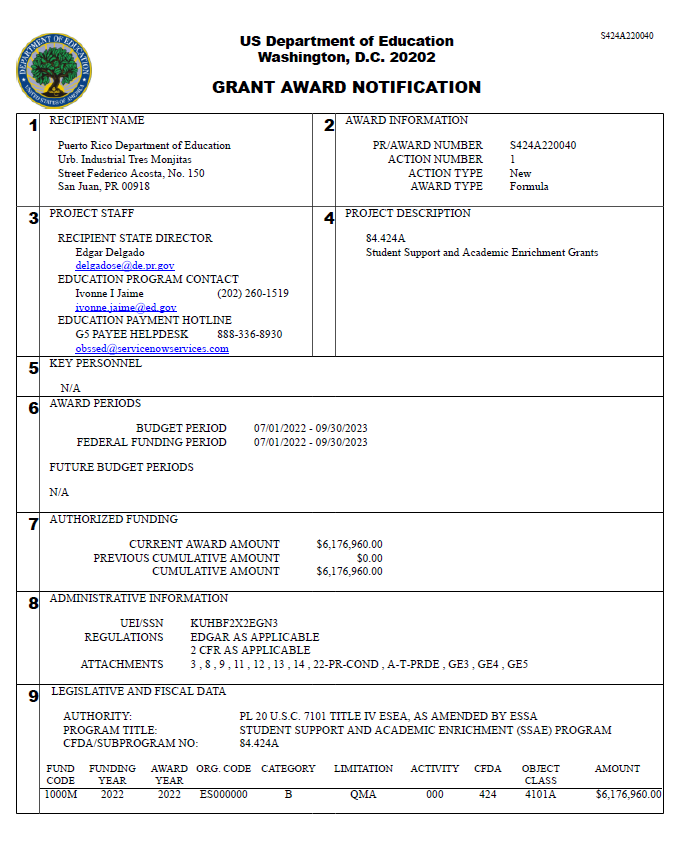 Estatutos federales, regulaciones y términos y condiciones
Estatutos federales, regulaciones y términos y condiciones (Continuación)
Reglamentos
2 CFR según se aplica
EDGAR (Reglamento Administrativo General del Departamento de Educación) según se aplica
Parte 76:  Programas administrados por los estados
Parte 75:  Programas de subvenciones directas
Anexos
Anexos incluidos en la Notificación de concesión de subvenciones
Autoridad 
El estatuto que autoriza el programa específico para el cual se otorgaron fondos
EVALUACIONES DE RIESGO: Evaluación de Programa Único y programas Múltiples
¿Qué es una evaluación de riesgos?
Beneficios de usar una evaluación de riesgos
Las evaluaciones de riesgos ayudan a:
Identificar áreas que necesitan atención;
Proporcionar información sobre cómo los programas pueden mejorar y crecer; 
Enfocar recursos y apoyo a aquellos que más los necesitan; y 
Asegurar que los fondos tengan un impacto positivo en los resultados de los estudiantes.
Determinación del nivel de riesgo
Ejemplo: Indicadores de riesgo y categorías de riesgo
Ejemplo: Clasificaciones para informar las decisiones del programa
Evaluación de riesgos: dos métodos
Evaluación de programa único
Evaluación de programas múltiples
Una evaluación del riesgo de los sub-beneficiarios con respecto a la aceptación de dos o más fondos de programas federales.
Una evaluación del riesgo de los sub-beneficiarios con respecto a la aceptación de los fondos federales de un solo programa.
Evaluación de programa único
Evaluación de programas múltiples
Puntos a considerar:
Deberá decidir cuáles programas incluir.  
Podría incluir sólo programas financiados con fondos federales o una combinación de programas federales y estatales.
Es obligatorio elaborar indicadores que se puedan aplicar a todos los programas, y podría incluir algunos indicadores que solo sean aplicables a programas específicos. 
Deberá definir cada indicador de riesgo y categorías de riesgo.
Deberá establecer una matriz de puntuación y cómo las puntuaciones determinarán el nivel de control.
Ejemplo: Clave de evaluación programas múltiples
[Este es un ejemplo de la tabla de identificación (por colores) del programa de origen de las subvenciones.]
Ejemplo: Evaluación de riesgos de programas múltiples
[Este es un ejemplo de la tabla de identificación  de las regulaciones con la documentación y recursos, para identificar si se cumplen, no se cumplen o no son aplicables los requerimientos.]
Ejemplo: Evaluación de programas múltiples (cont.)
Indicator#
Program(s)
Met 
Requirements
Indicator Citation
Supporting Documents and Resources
[Este es un ejemplo de la tabla de identificación  de las regulaciones con la documentación y recursos, para identificar si se cumplen, no se cumplen o no son aplicables los requerimientos.]
Evaluación de riesgos: preguntas de discusión
¿Tiene el DEPR una evaluación de riesgos? En caso afirmativo, ¿Qué formación o asistencia técnica proporciona el DEPR para evaluar riesgos?
¿Cómo informa la evaluación de riesgos cuáles planes de trabajo se deben supervisar?
¿Cómo garantiza el DEPR que los custodios del plan de trabajo conozcan el contenido y la función de la evaluación de riesgos?
¿Qué capacitación reciben los custodios del plan de trabajo para que sepan cómo conducir un evento de control a un programa específico?
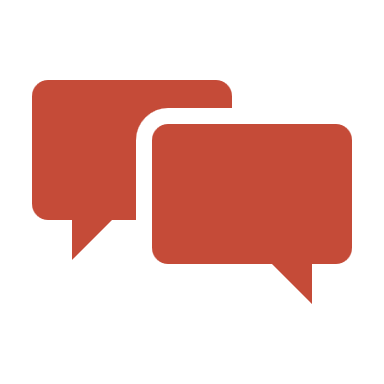 (Actividad) elaboración de una evaluación de riesgos
Factores comunes de riesgo
Monto de financiamiento aprobado para el plan de trabajo
El tiempo que el custodio del plan ha estado en el cargo.
Informes de desempeño: puntualidad y calidad de la presentación
Informes de desempeño: grado en que se están logrando los objetivos del plan de trabajo
Grado en que se han implementado las actividades del plan de trabajo
Otras cuestiones relacionadas con la comunicación oportuna y el cumplimiento de los plazos
Corresponde al DEPR determinar cuáles factores son los más apropiados para incluir en la evaluación de riesgos.
Elaboración de una evaluación de riesgos
Su tarea: En grupos de 3 a 4, revisen la muestra de la evaluación de riesgos para un estado que tiene una estructura tradicional de Agencia de Educación Local (LEA) y la información en las diapositivas de capacitación.
Usando la información compartida, elabore una lista con hasta tres indicadores y defina los niveles de riesgo en la evaluación de riesgos de programa único de su grupo. Prepárese, ya que cada grupo compartirá un indicador y los niveles de riesgo que lo acompañan.
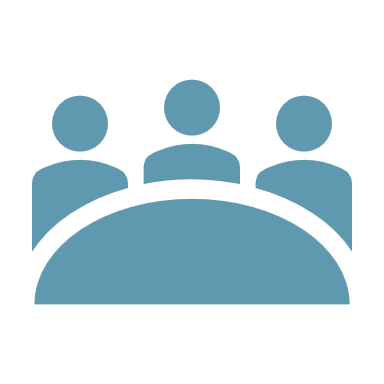 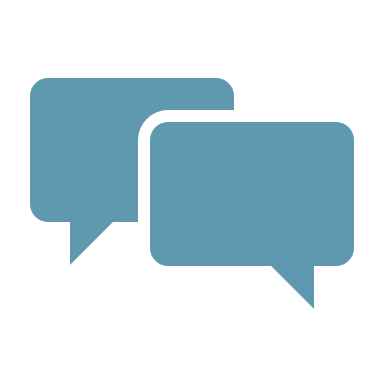 Evaluación de riesgos: preguntas de discusión
¿Cuáles indicadores utilizó? ¿Hizo alguna modificación?
¿Provocó la revisión de los ejemplos algunas nuevas ideas o pensamientos sobre lo que el DEPR podría incluir?
¿Cómo podrían las evaluaciones de riesgos ayudarle a identificar qué tipo de control ejercer según el riesgo (p.ej., en sitio, revisión documental, informes anuales)?
Control DEL PROGRAMA Y SEGUIMIENTO posterior
Guía Uniforme § 200.332(e) Requisitos para entidades intermediarias.
(e) Dependiendo de la evaluación hecha por la entidad intermediaria del riesgo presentado por el sub-beneficiario (como se describe en el párrafo [b] de esta sección), las siguientes herramientas de control podrían ser útiles para que la entidad intermediaria garantice la rendición de cuentas adecuada y su cumplimiento con los requisitos del programa y el desempeño de los objetivos:
Proporcionar a los sub-beneficiarios capacitación y asistencia técnica sobre asuntos relacionados con el programa;
Realizar revisiones presenciales de las operaciones del programa del sub-beneficiario; y
Organizar compromisos de procedimientos acordados como se describe en § 200.425.
Componentes de control: Control del desempeño y de las finanzas
Esta sesión se centrará principalmente en el componente de supervisión del desempeño.
Componentes comunes del plan de control
Los planes de control podrían incluir información sobre temas tales como:
Una descripción del proceso de control;
Los indicadores de control;
Expectativas y procedimientos antes, durante y después de la visita; 
Una descripción de cómo se utilizarán los resultados;
Una explicación sobre cómo el personal abordará cualquier resultado; y
Métodos y herramientas utilizadas (p.ej., agendas, plantillas, listas de verificación, autoevaluaciones).
Nota: La Guía Uniforme no requiere que las entidades no federales elaboren un plan de control. La Guía Uniforme requiere que las entidades no federales controlen el uso de fondos federales.
Control: Resultados vs. Recomendaciones
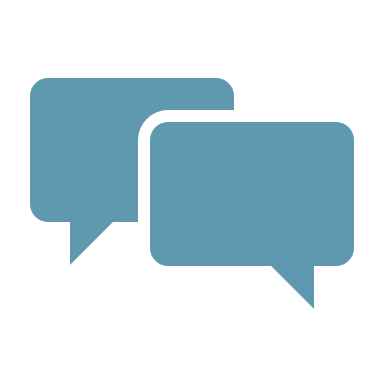 Control: Preguntas de discusión
¿Qué tipos de capacitación y/o asistencia técnica brinda el DEPR en el proceso de control?
¿Cómo garantiza el DEPR que los custodios del plan de trabajo conozcan el proceso y la función del control? 
¿Tiene el DEPR un plan de control para cada programa? ¿Y quién o qué cargo en el DEPR es responsable de implementar cada actividad de control?
¿Hace el DEPR seguimiento con el custodio del plan de trabajo para garantizar que las acciones correctivas se aborden de manera adecuada y oportuna?
(actividad) Elaboración de planes de control
Elaboración de planes de control
Tarea: En grupos de 3 a 4, revisen las muestras de herramientas de control para los Estados que tienen estructuras LEA tradicionales. Elaboren una lista de características que le gustaría incluir, modificar o eliminar para su consideración en el plan de control del DEPR. Considere cómo las muestras utilizan lo siguiente:
Descripción del proceso de control;
Indicadores de control;
Expectativas y procedimientos (incluido cómo abordar los resultados); y
Métodos, herramientas y recursos (p.ej., listas de verificación, plantillas).
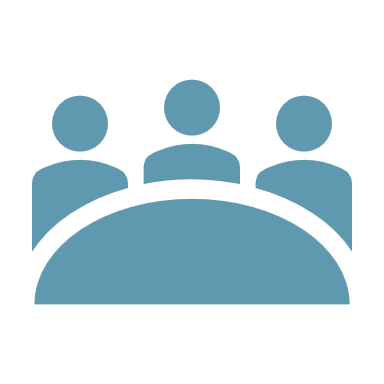 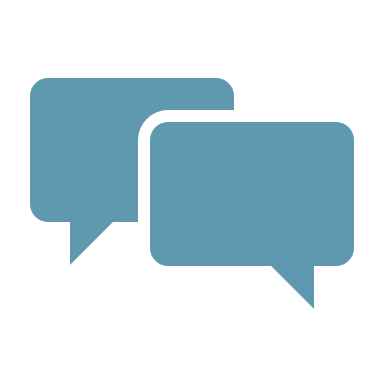 Control: Preguntas de discusión
¿Cómo comunicarán su plan y proceso de control?
¿Cuál sería el cronograma ideal para el proceso de control (desde la selección inicial hasta las tareas de seguimiento)?
¿Cómo proporcionará capacitación y asistencia técnica acerca del proceso de control?
CIERRE, REFLEXIÓN Y EVALUACIÓN
Evaluación de la sesión
Después de participar en la capacitación de hoy, cuál es mi nivel de conocimiento en cada uno de los siguientes tópicos: 

Las funciones y responsabilidades de una entidad “pass-through”.
Familiaridad con los requerimientos de la Guía Uniforme relacionados a la evaluación de riesgos.
El rol de la evaluación de riesgos en el proceso de monitoria. 
La diferencia entre la evaluación de riesgo de un solo programa versus la de varios programas.
La diferencia entre una monitoria de rendimiento/programática y una monitoria fiscal.
Comprensión de los componentes comunes de un plan de monitoria. 
¿Este adiestramiento cumplió con las necesidades que el DEPR compartió con el Departamento de Educación de Estados Unidos en relación con los requisitos de evaluación, monitoreo y seguimiento de riesgos en la Guía Uniforme?
Por favor, clasifique como los siguientes factores contribuyeron a su clasificación en la anterior pregunta. Utilice la escala del 1 al 5, el 5 siendo lo más importante y el 1 siendo nada importante. 

Adiestramiento presencial (no virtual).  
Adiestramiento interactivo con actividades.  
La oportunidad de hacer preguntas y obtener retroalimentación inmediatamente.    
Los materiales del adiestramiento traducidos al Español. 
Presentación personalizada con la terminología (por ejemplo: planes de trabajo) utilizada por el DEPR.  
La cobertura del contenido y que el mismo respondió a mis necesidades en cuanto a la profundidad del tema.
En una escala del 1 al 5, califique cada una de las preguntas de la siguiente manera:
5- Muy informado
4- Informado
3- Algo informado
2- Conocimiento limitado
1- Sin conocimiento
¡Contáctenos!
Descargo de responsabilidad